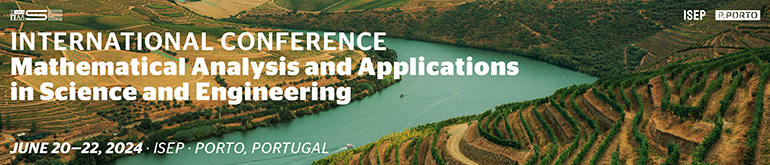 TITLE
AUTHOR 1, INSTITUTION 1
AUTHOR 2, INSTITUTION 2